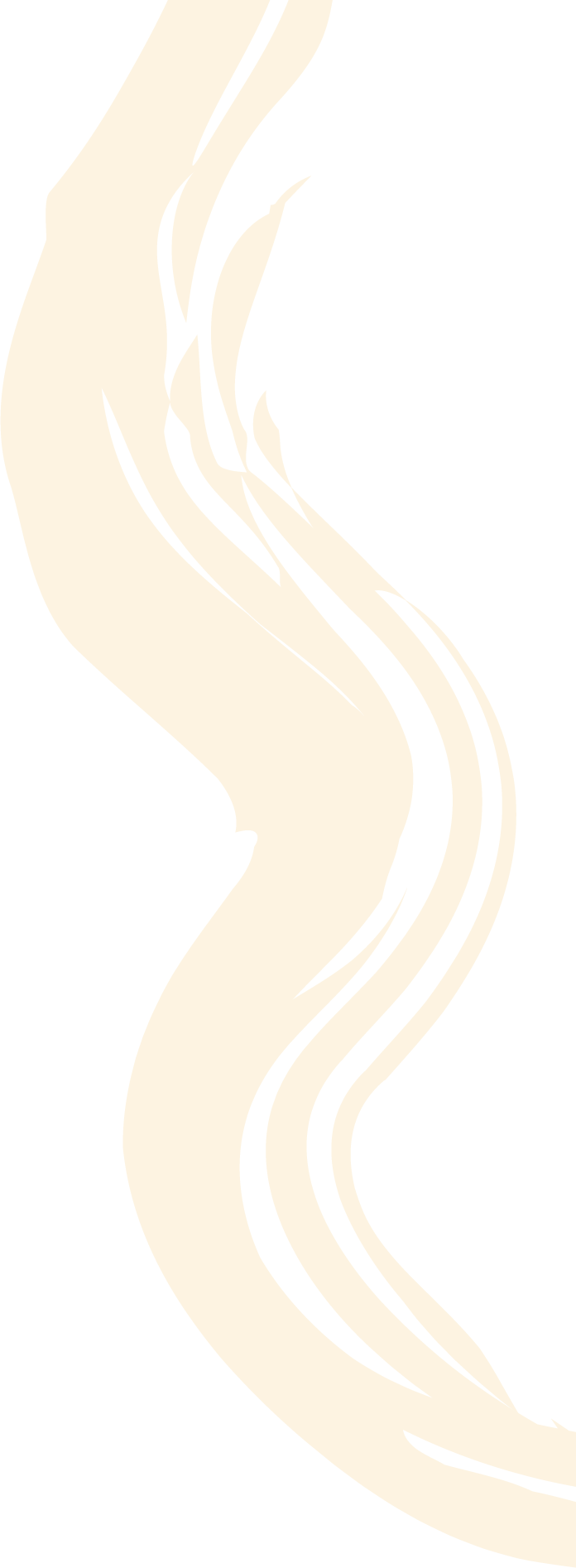 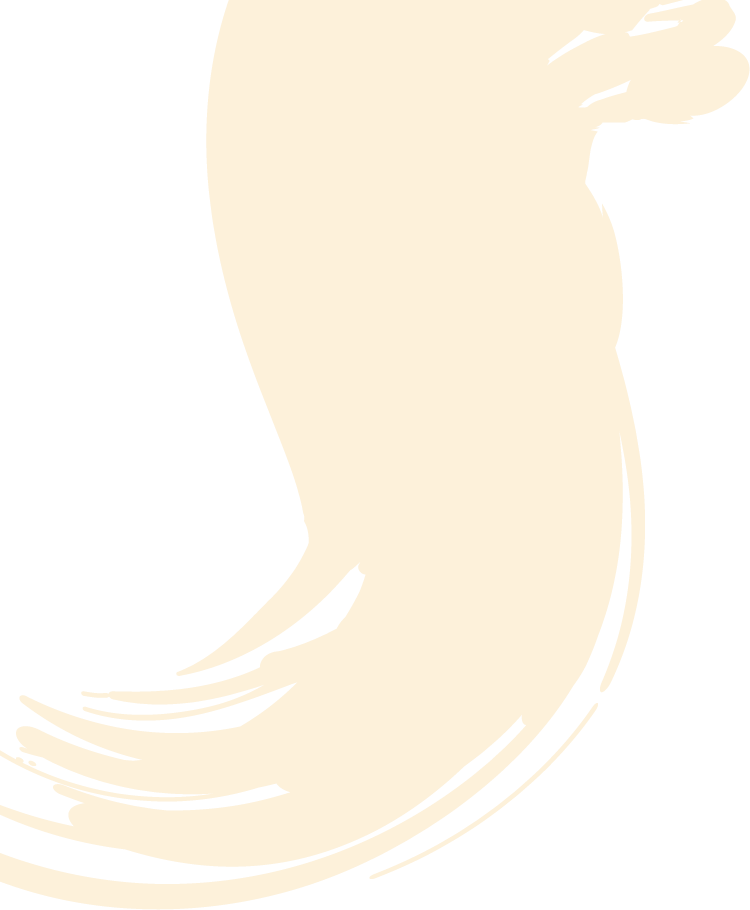 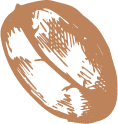 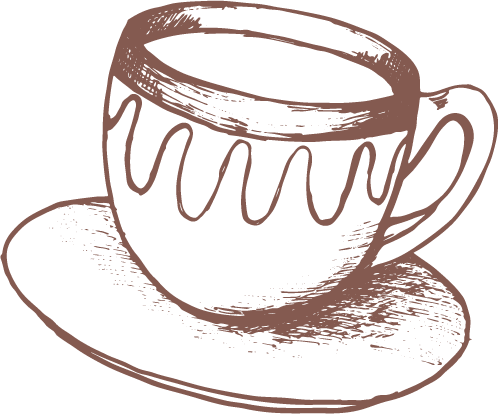 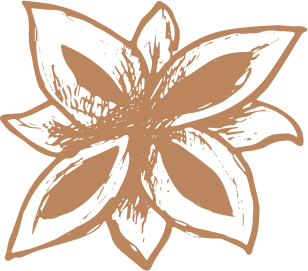 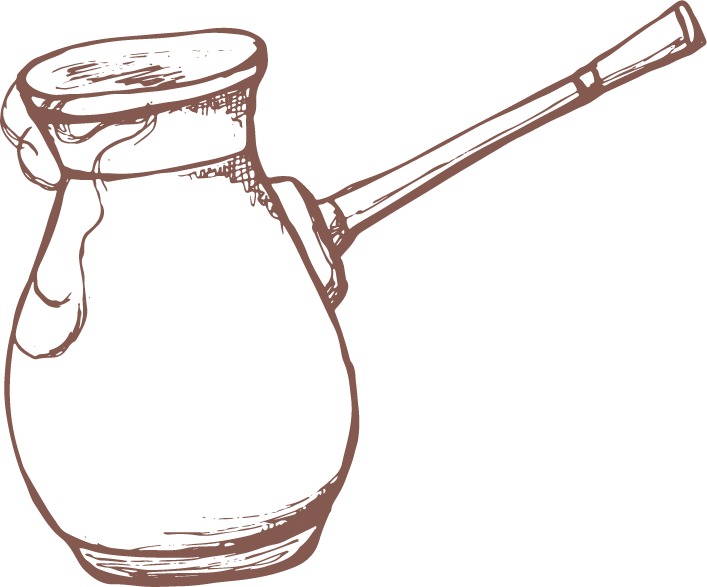 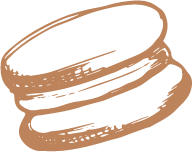 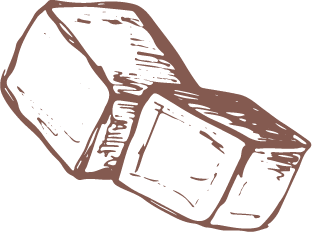 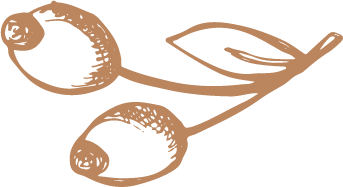 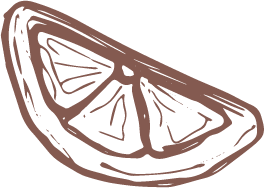 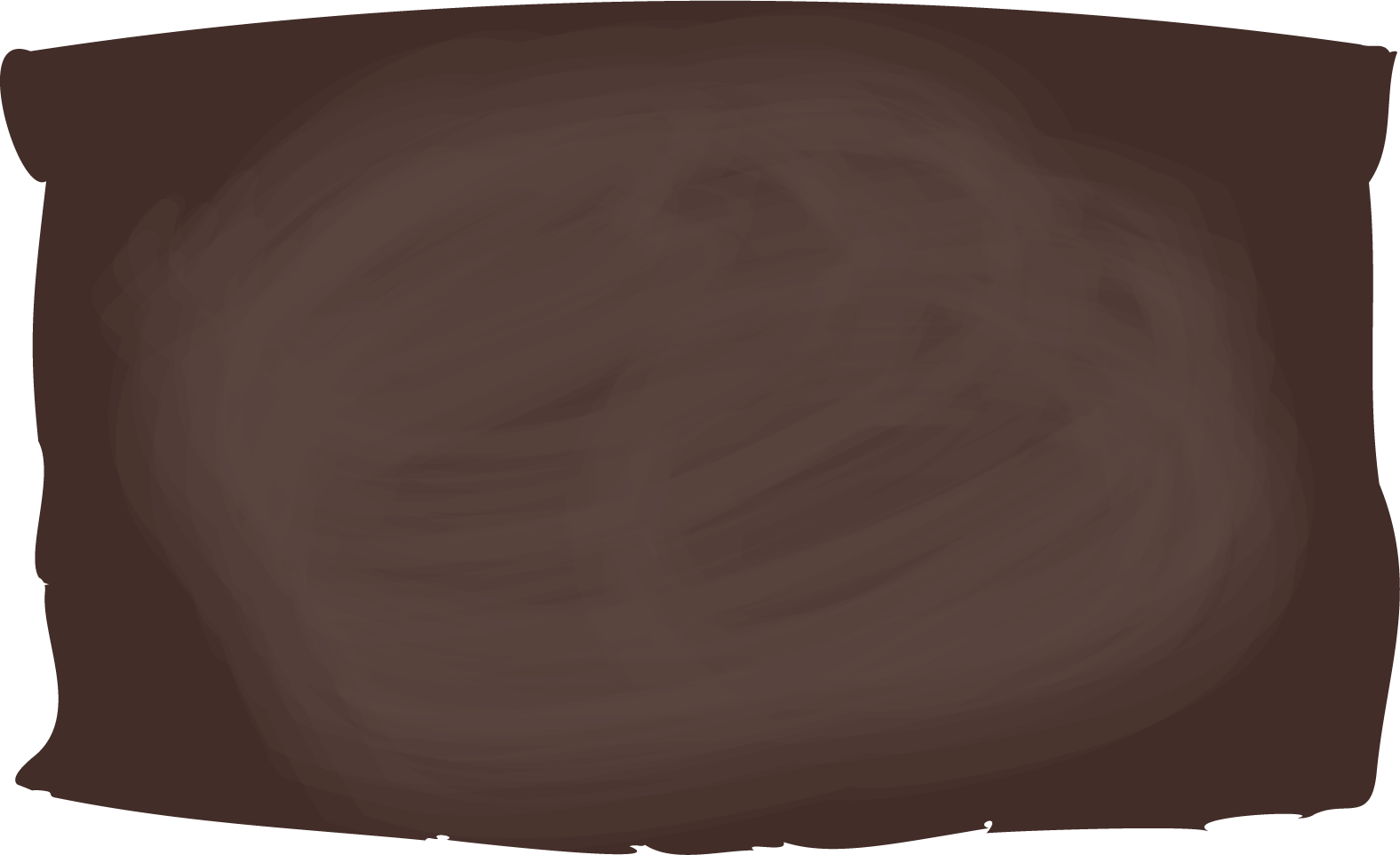 coffee house
MENU
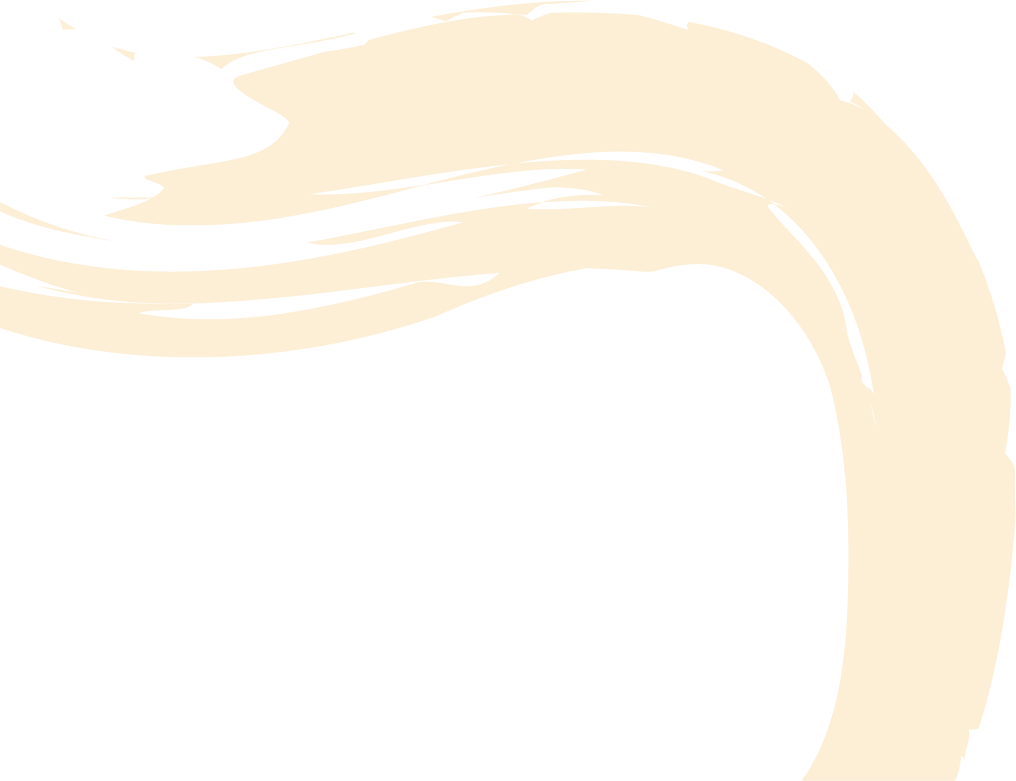 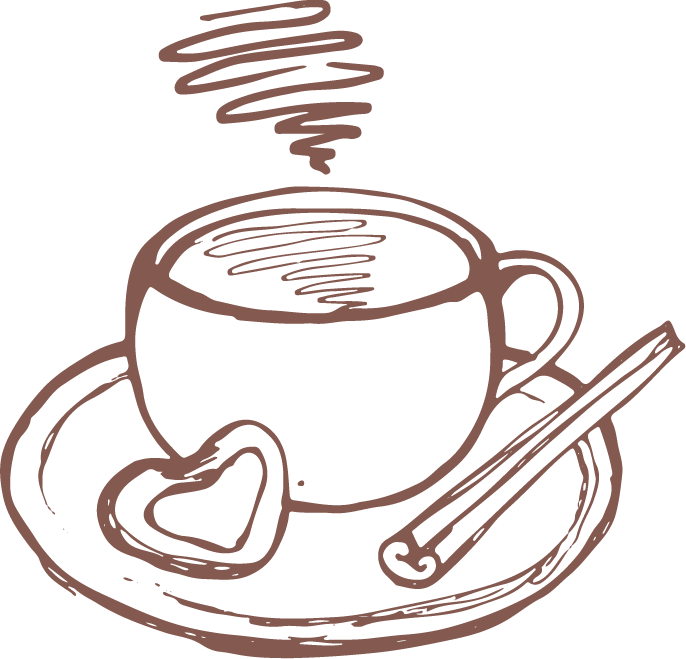 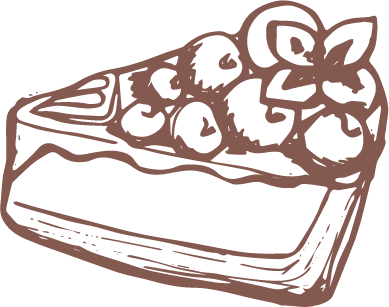 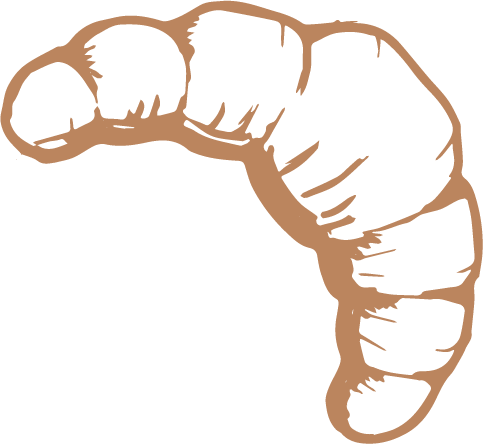 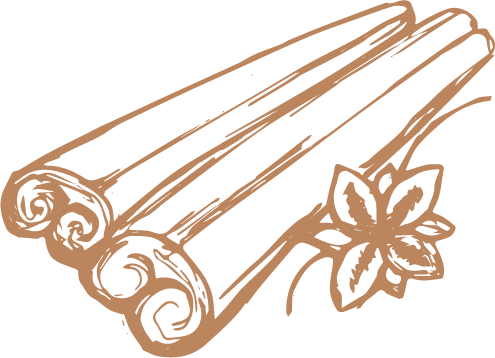 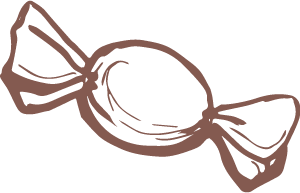 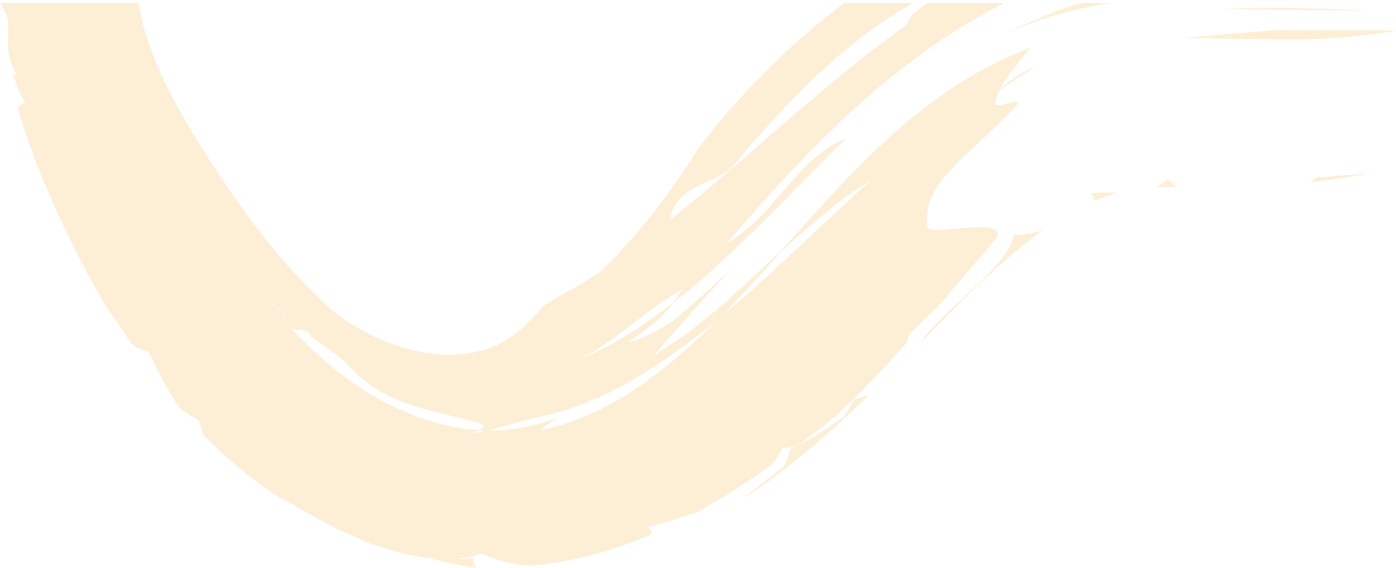 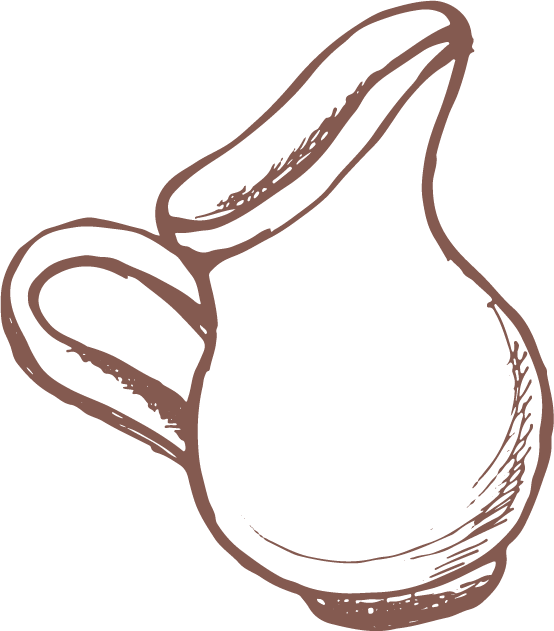 Espresso
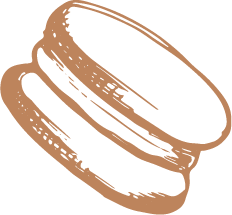 Suscipit...........................3.75$
Aliquam.........................5.00$
Malesuada......................4.50$
Interdum........................5.45$
Fringilla.........................4.50$
Posuere...........................3.25$
Vivamus........................4.00$
Curabitur........................3.50$
Sodales...........................5.20$
Egestas...........................5.50$
Lacus..............................3.75$
Nunc quis magna sed nibh eleifend molestie nec non odio.
Nullam eu mi volutpat, tincidunt est ac, faucibus nunc.
Curabitur vel nisi malesuada, suscipit sapien sed, hendrerit libero.
Quisque non tortor accumsan, vulputate lacus sit amet, congue purus.
Curabitur ullamcorper turpis posuere, tristique dui et, lobortis tellus.
Quisque non tortor accumsan, vulputate lacus sit amet, congue purus.
In eu ipsum interdum justo elementum malesuada in sit amet nulla.
Vivamus pretium risus in lacus tempus, sed congue orci sodales.
Ut lobortis enim a urna hendrerit, egestas condimentum elit consectetur.
Nunc quis magna sed nibh eleifend molestie nec non odio.
Nunc vehicula metus in tortor vestibulum, nec tincidunt quam egestas.
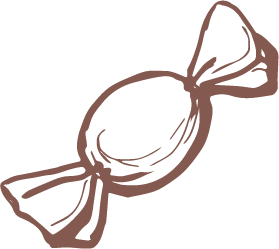 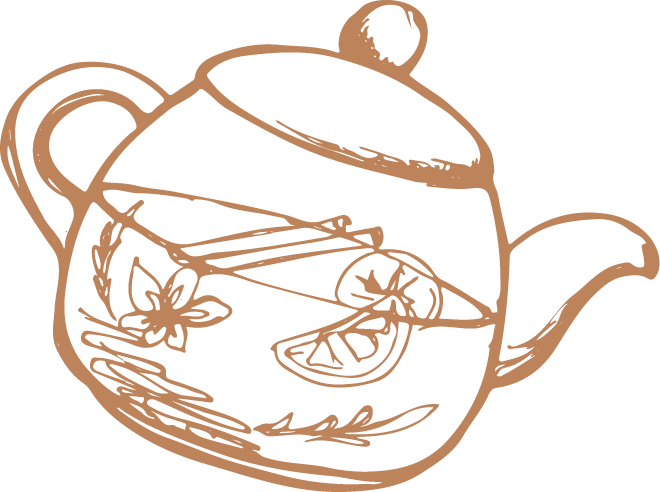 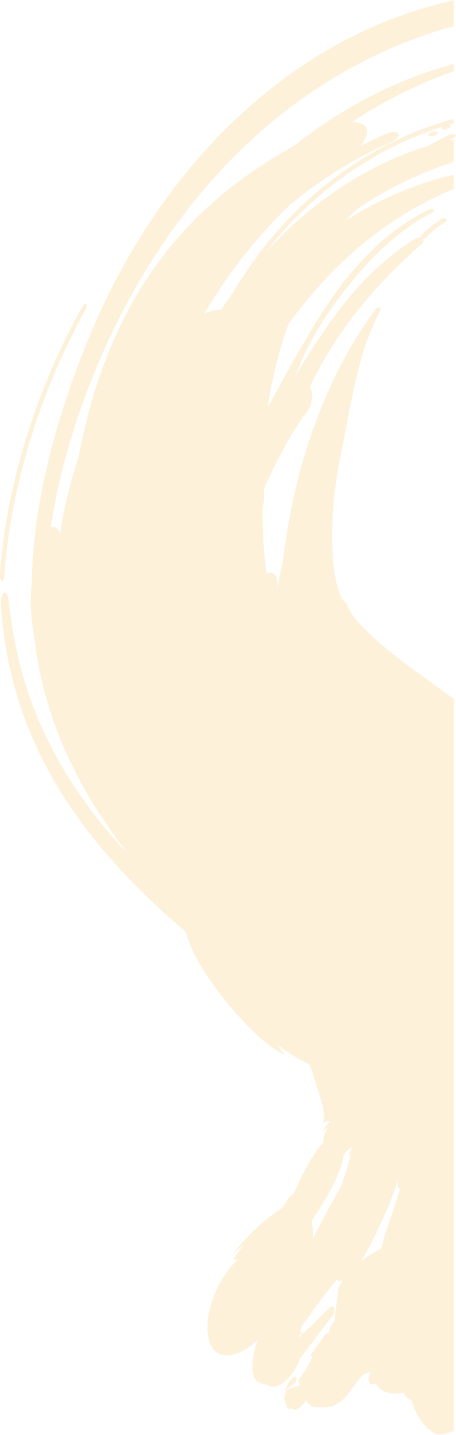 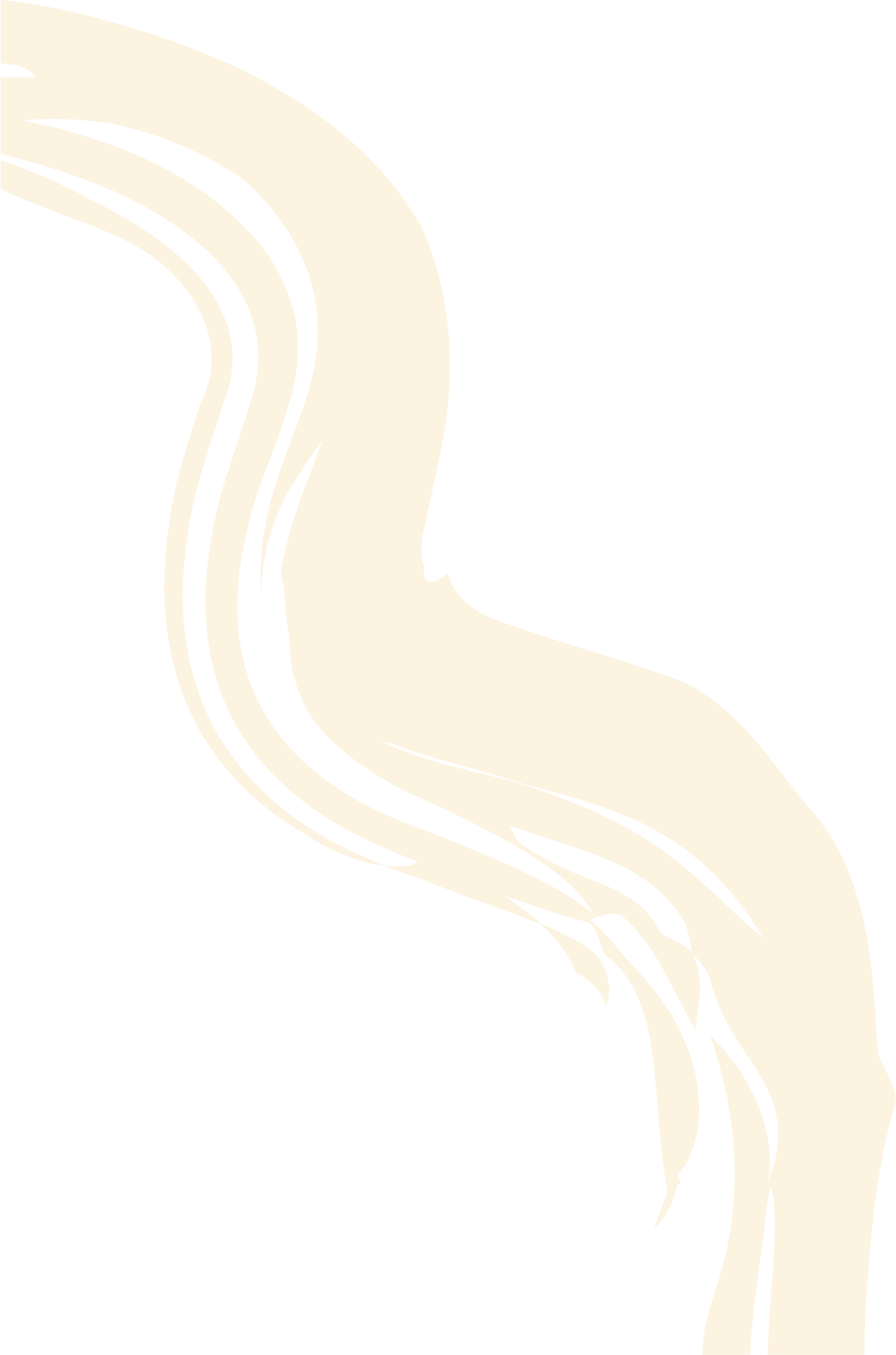 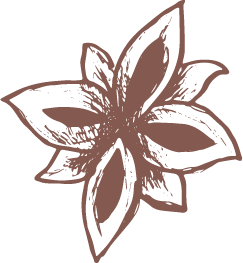 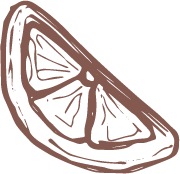 ………………………….
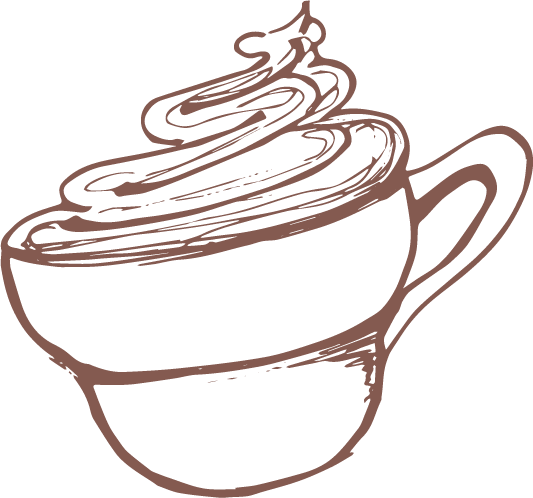 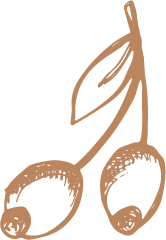 Brewed Coffees
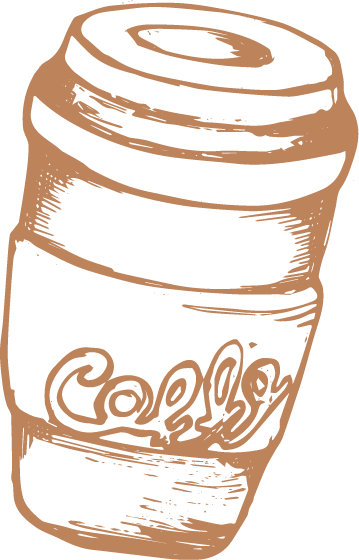 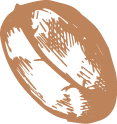 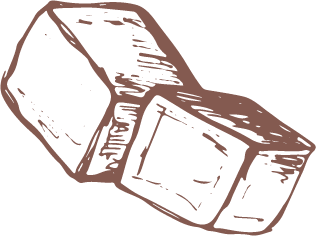 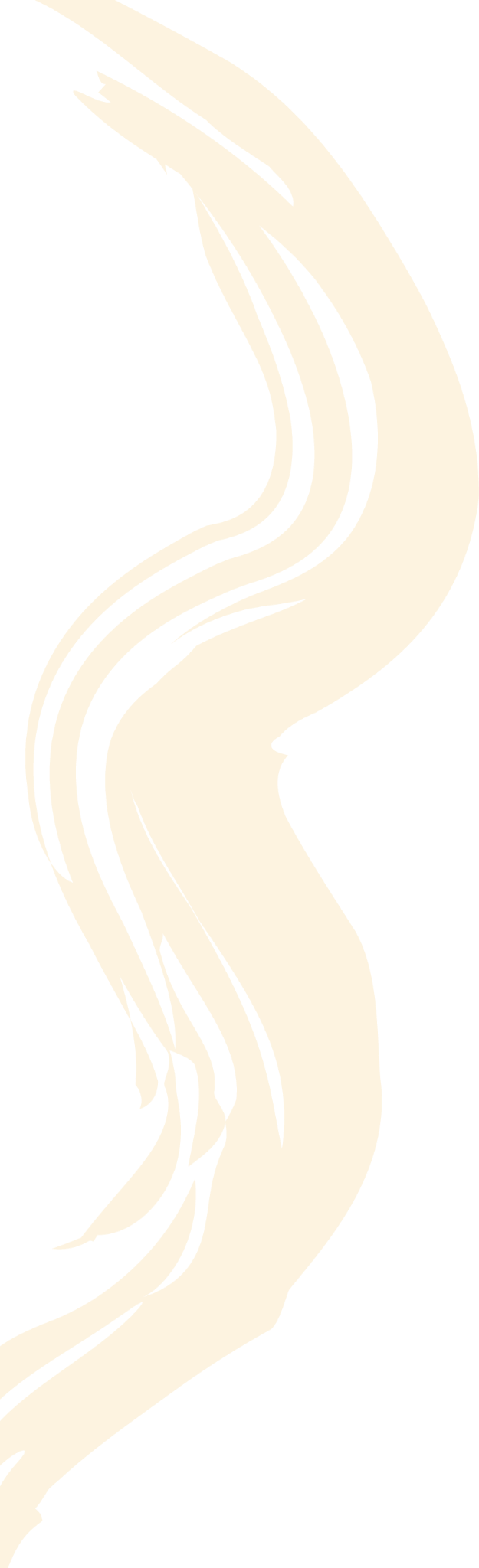 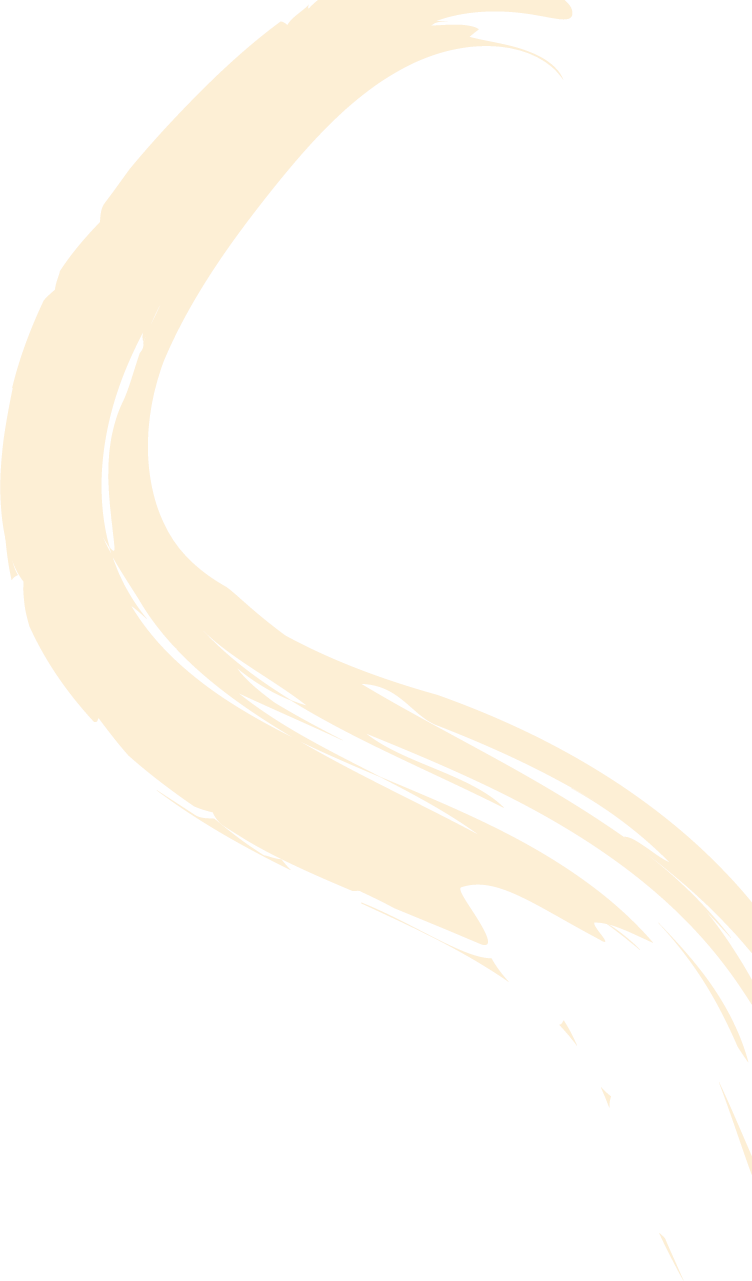 Hot Specialty Drinks
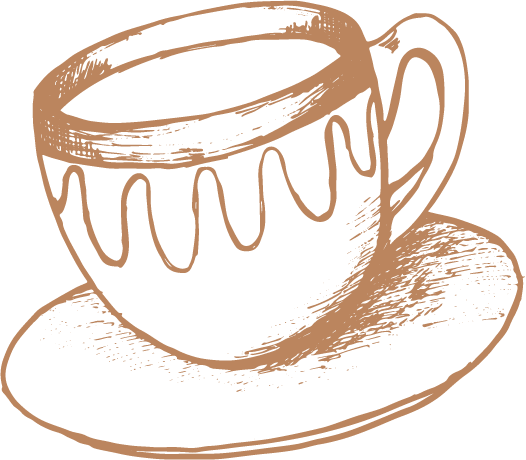 Felis...............................5.45$
Commodo.......................4.15$
Aliquam.........................5.00$
Malesuada......................4.50$
Sodales...........................5.20$
Suscipit...........................3.75$
Suspendisse....................4.35$
Pulvinar..........................5.50$
Vivamus........................4.00$
Curabitur........................3.50$
Interdum........................5.45$
Quisque faucibus metus vel velit accumsan, in pharetra massa ullamcorper.
Nulla rhoncus lorem vel urna feugiat, at suscipit leo vehicula.
Nullam eu mi volutpat, tincidunt est ac, faucibus nunc.
Curabitur vel nisi malesuada, suscipit sapien sed, hendrerit libero.
Ut lobortis enim a urna hendrerit, egestas condimentum elit consectetur.
Nunc quis magna sed nibh eleifend molestie nec non odio.
Suspendisse nec felis auctor neque dignissim pulvinar et ac tortor.
Suspendisse maximus arcu nec urna scelerisque, id varius mauris hendrerit.
In eu ipsum interdum justo elementum malesuada in sit amet nulla.
Vivamus pretium risus in lacus tempus, sed congue orci sodales.
Quisque non tortor accumsan, vulputate lacus sit amet, congue purus.
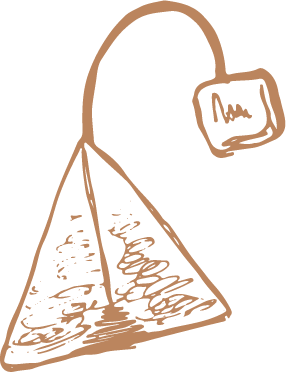 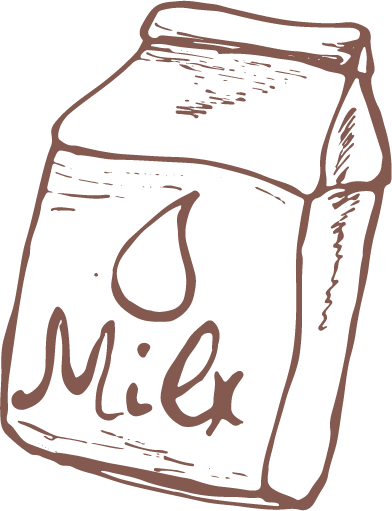 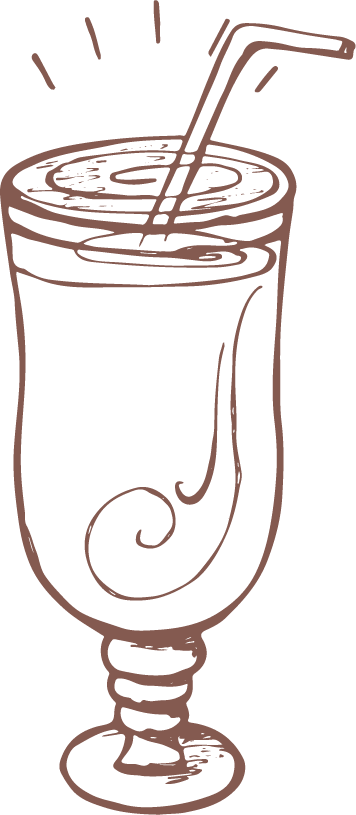 ………………………….
Smoothies
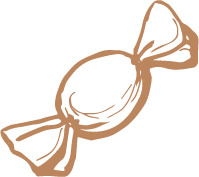 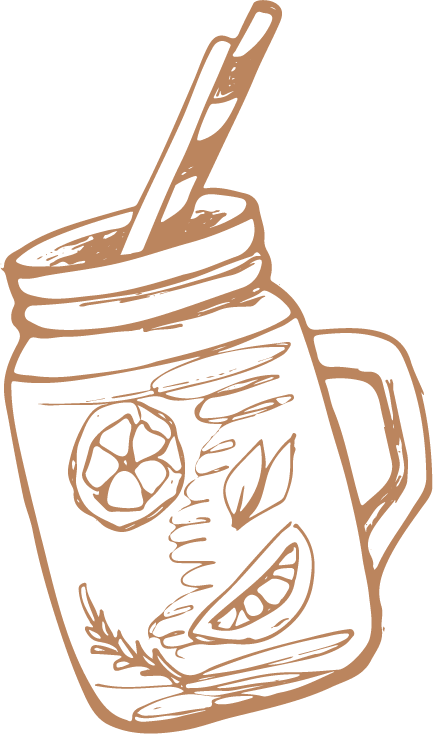 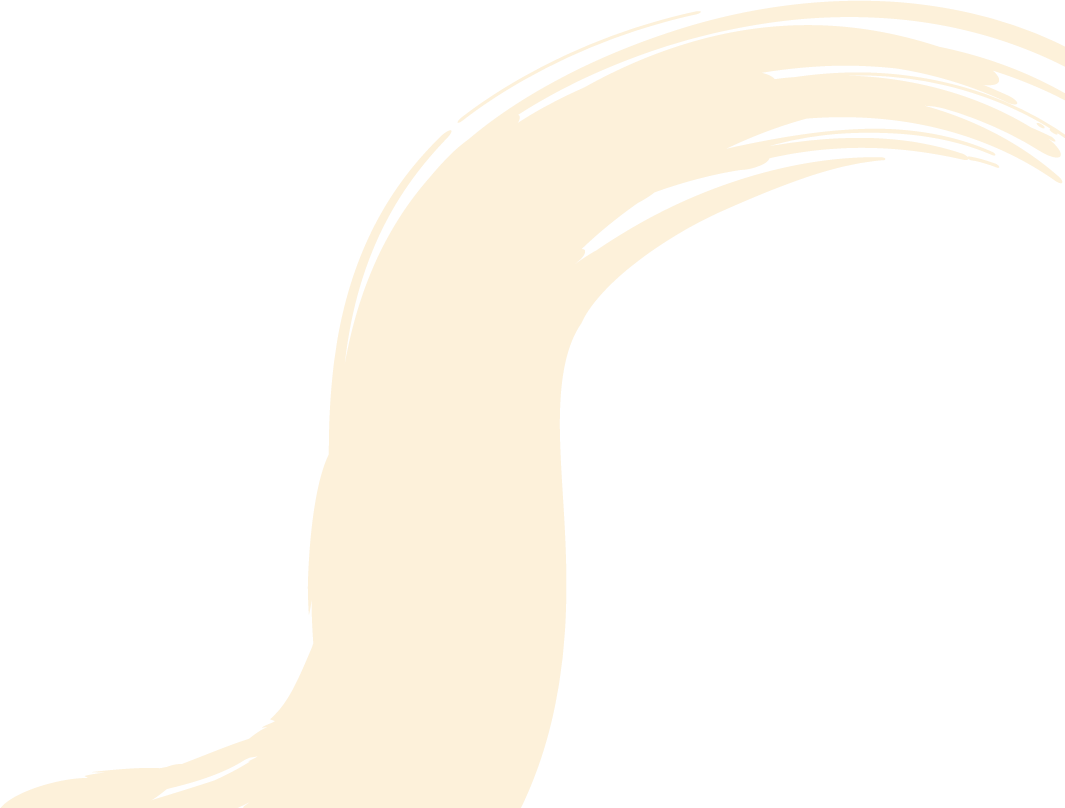 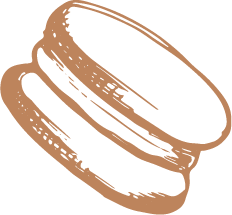 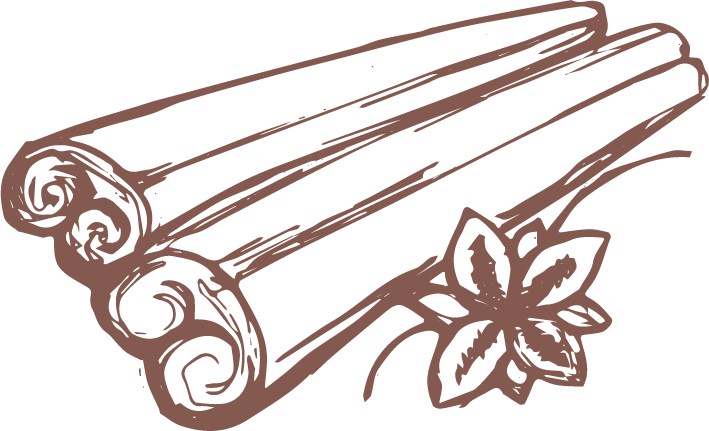 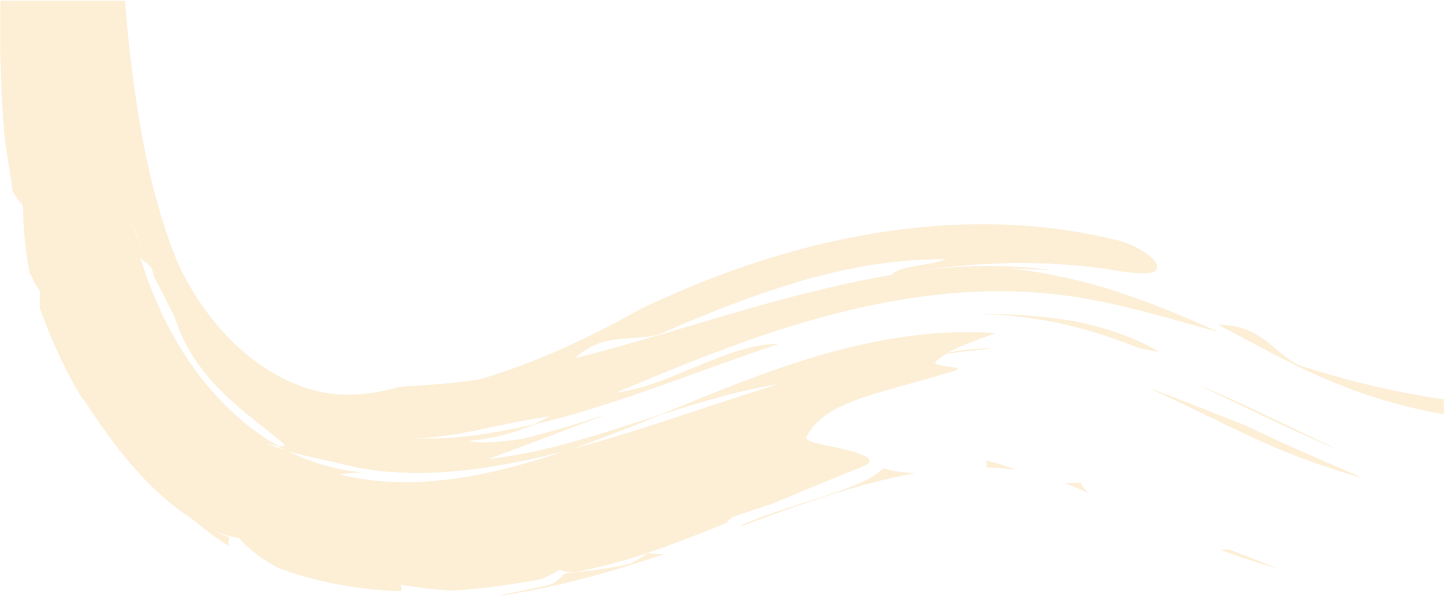 Hot  tea
Bakery
Suscipit..........................5.45$
Malesuada.......................4.15$
Felis...............................5.45$
Lobortis..........................4.15$
Maecenas.......................4.35$
Viverra...........................5.50$
Curabitur........................4.35$
Tortor.............................5.50$
Phasellus sollicitudin metus sed erat convallis, a mattis odio elementum.
Mauris at ante malesuada, posuere risus ac, porttitor augue.
Quisque faucibus metus vel velit accumsan, in pharetra massa ullamcorper.
Nulla rhoncus lorem vel urna feugiat, at suscipit leo vehicula.
Integer vitae massa dapibus, placerat urna sit amet, aliquet diam.
Vestibulum finibus velit in neque pulvinar, nec pretium erat ornare.
Suspendisse nec felis auctor neque dignissim pulvinar et ac tortor.
Suspendisse maximus arcu nec urna scelerisque, id varius mauris hendrerit.
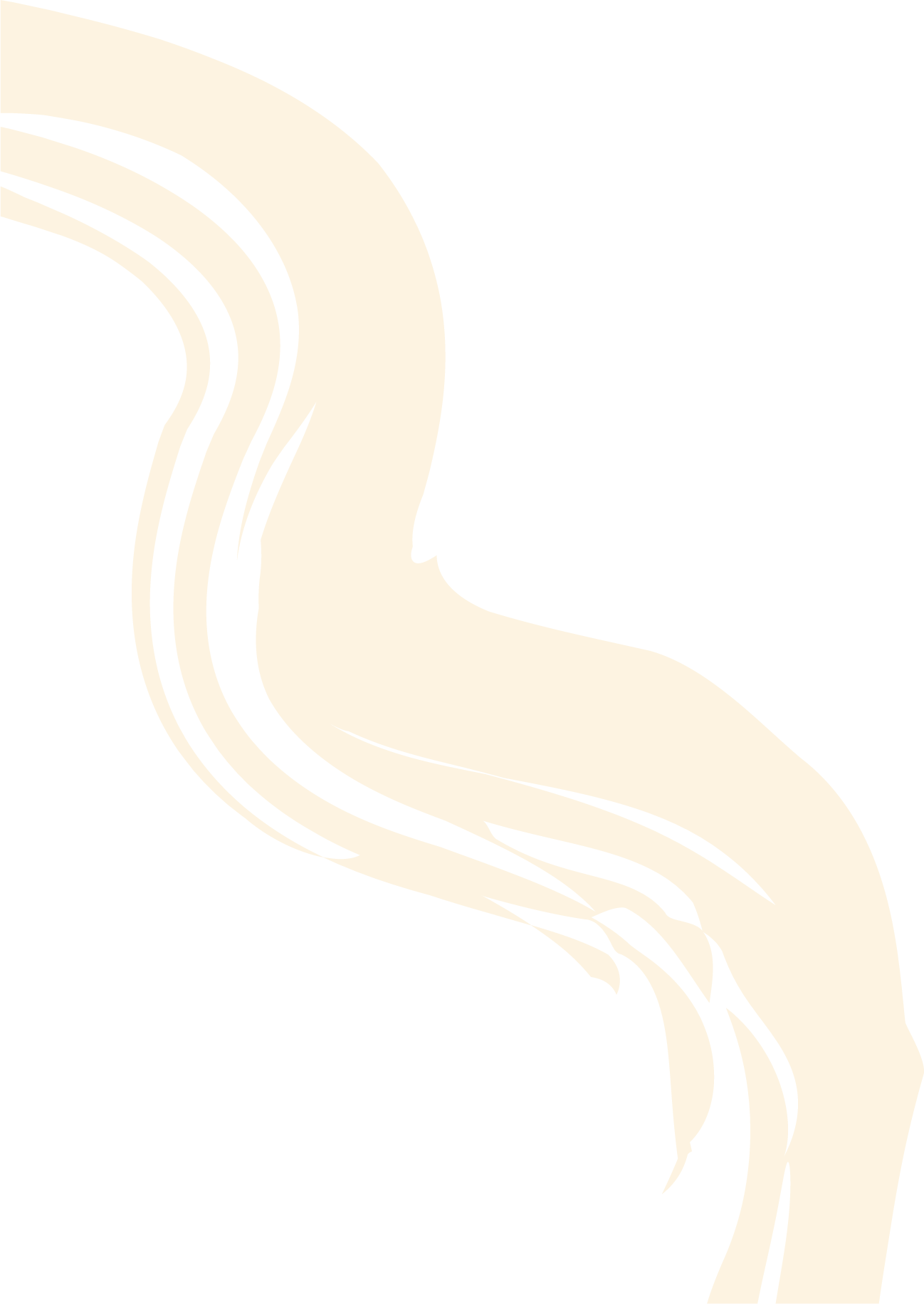 ………………………….
………………………….
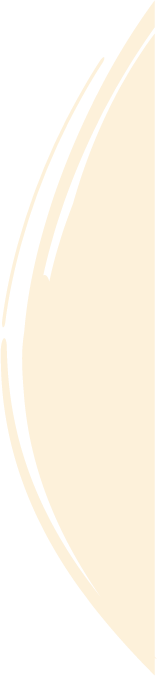 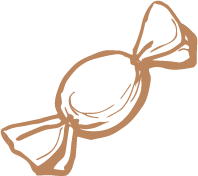 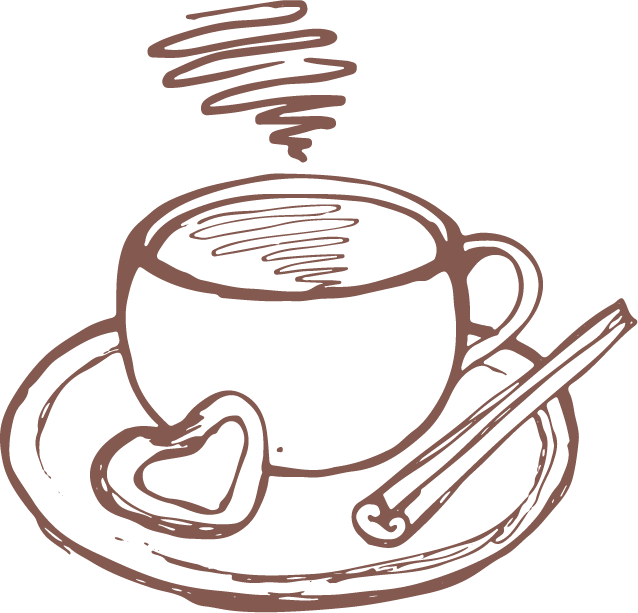 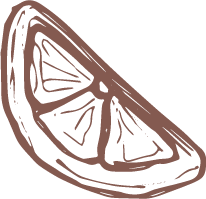 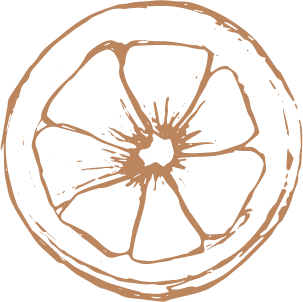 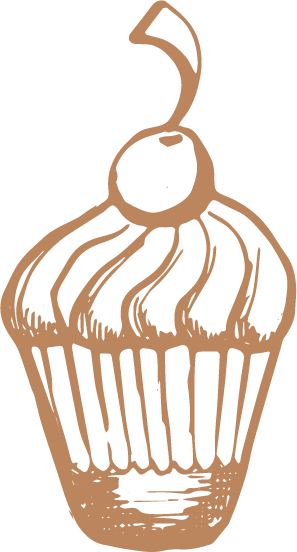 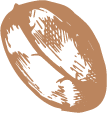 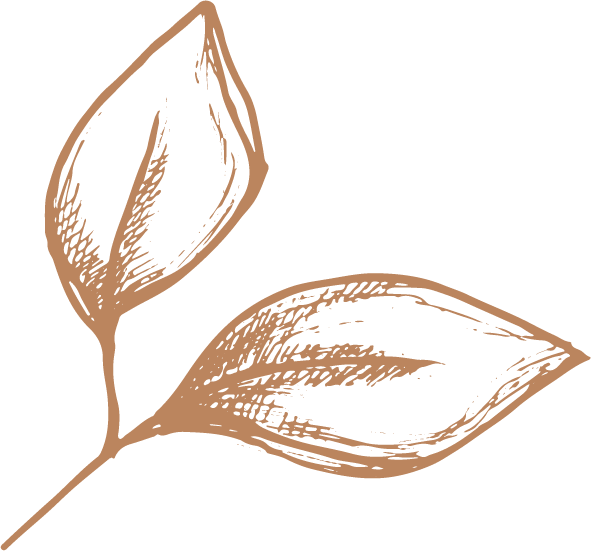 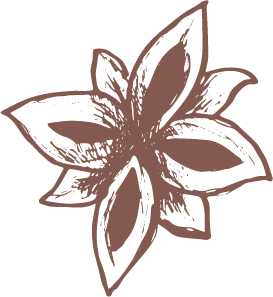 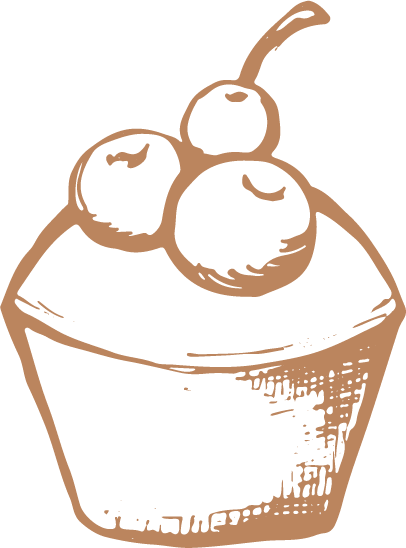 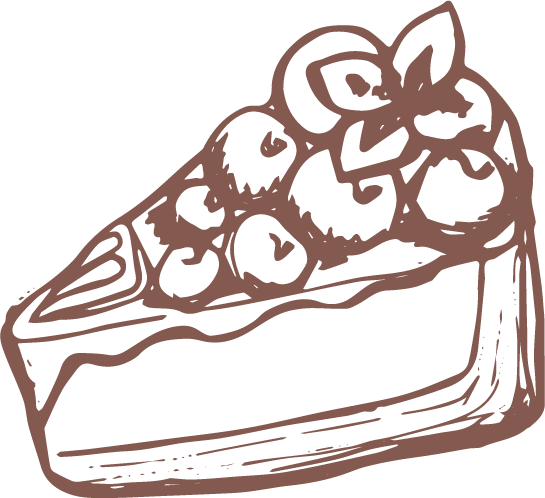 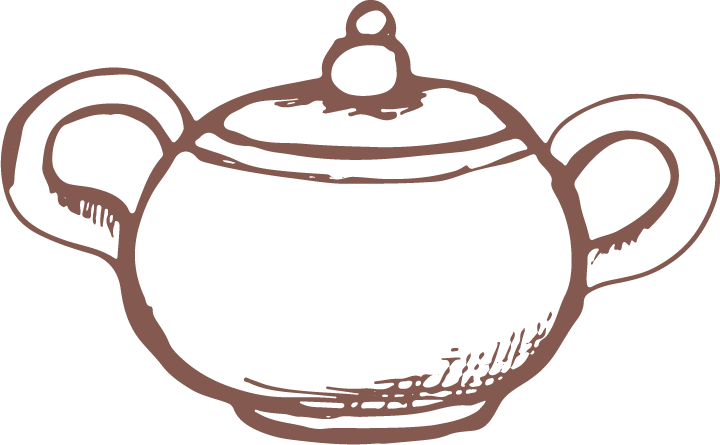 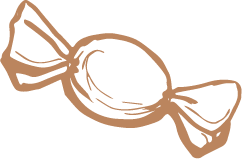